Hal’s Ann Arbor Days
Economics Building, ca 1976
Econ Before Hal
The Magician arrives
Econ With Hal
They flocked to hear him lecture
Hal’s T.A explains supply and demand
Ann Arbor Celebration
Where is Waldo? (1978)
Where was Waldo in 1976?
Hal’s Burns Park Abode
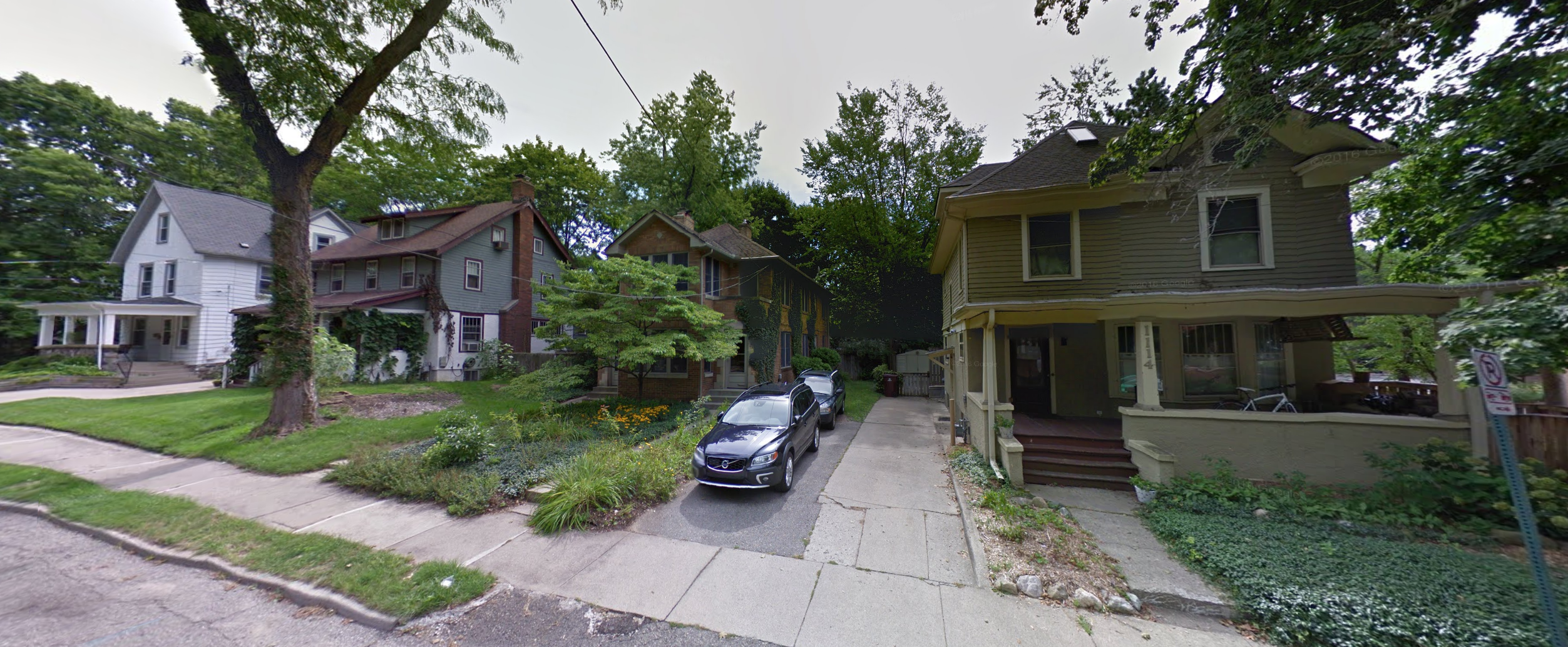 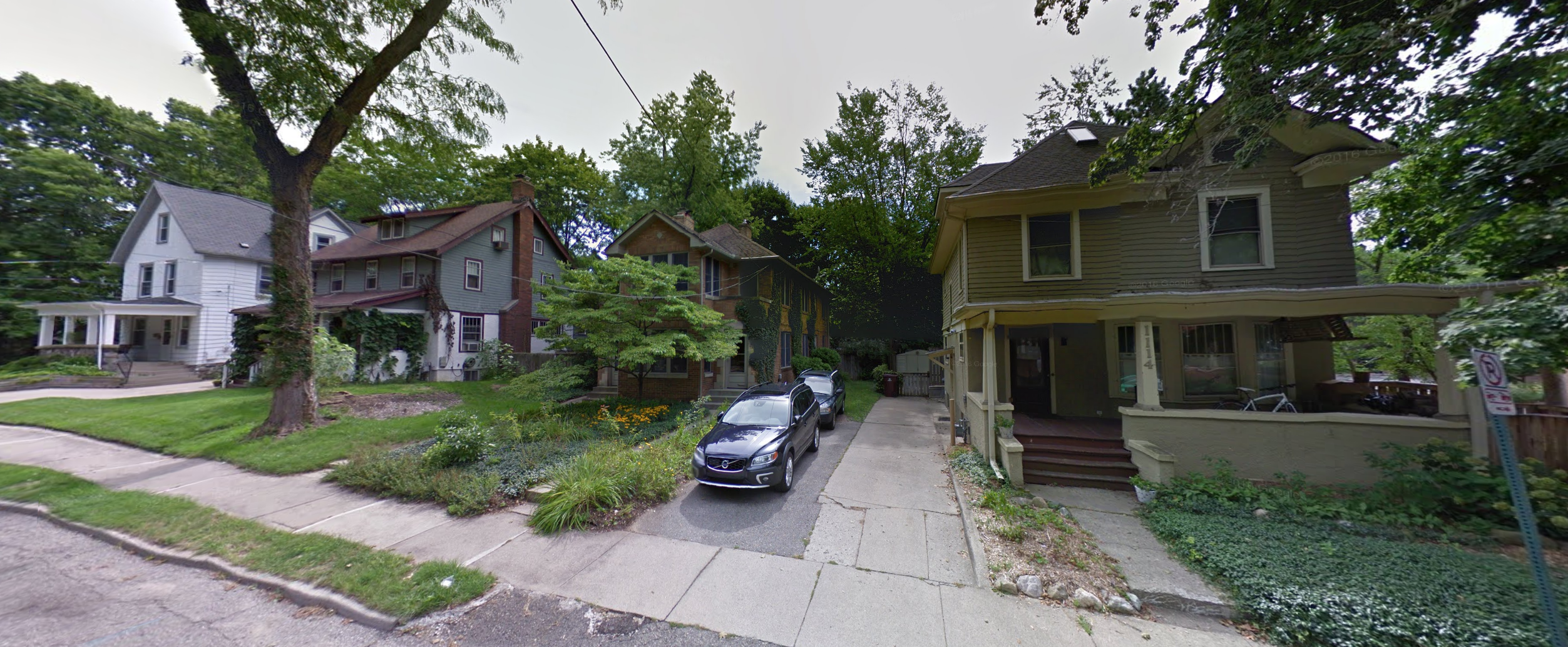 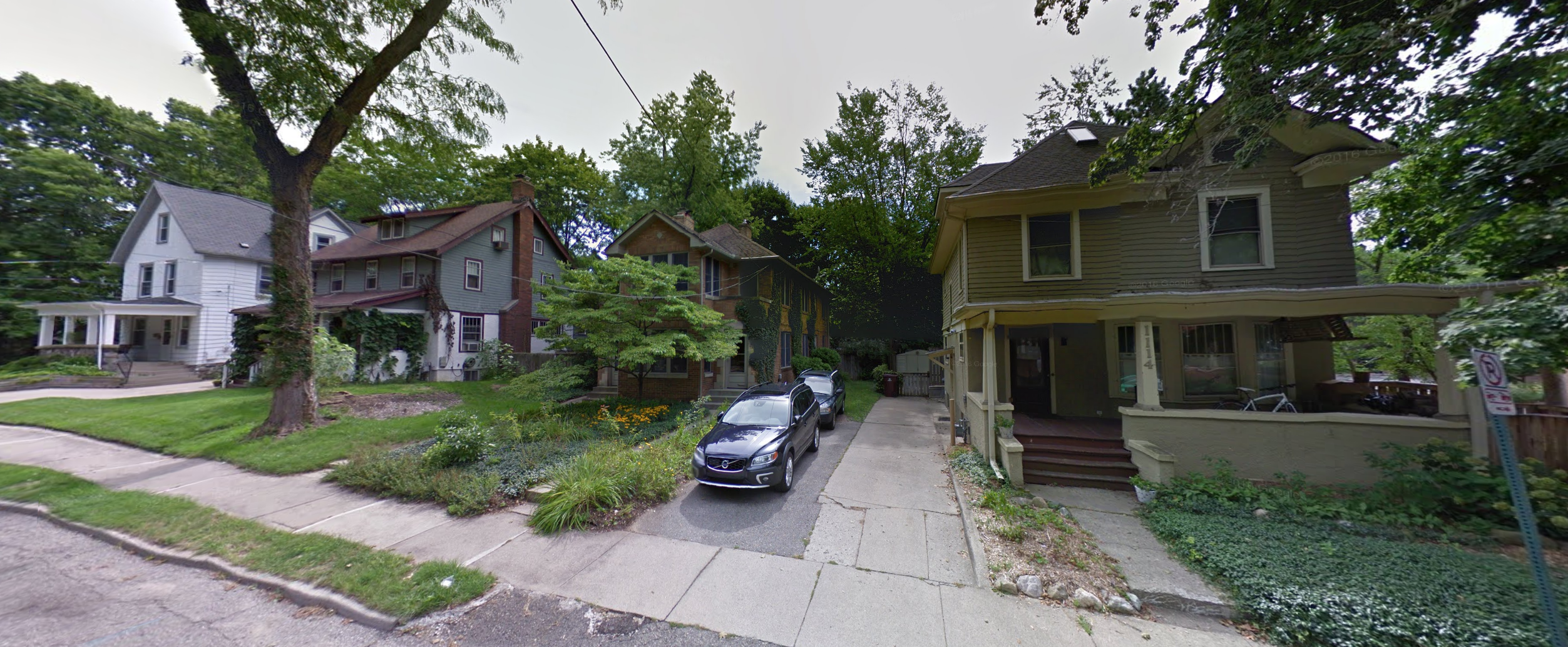 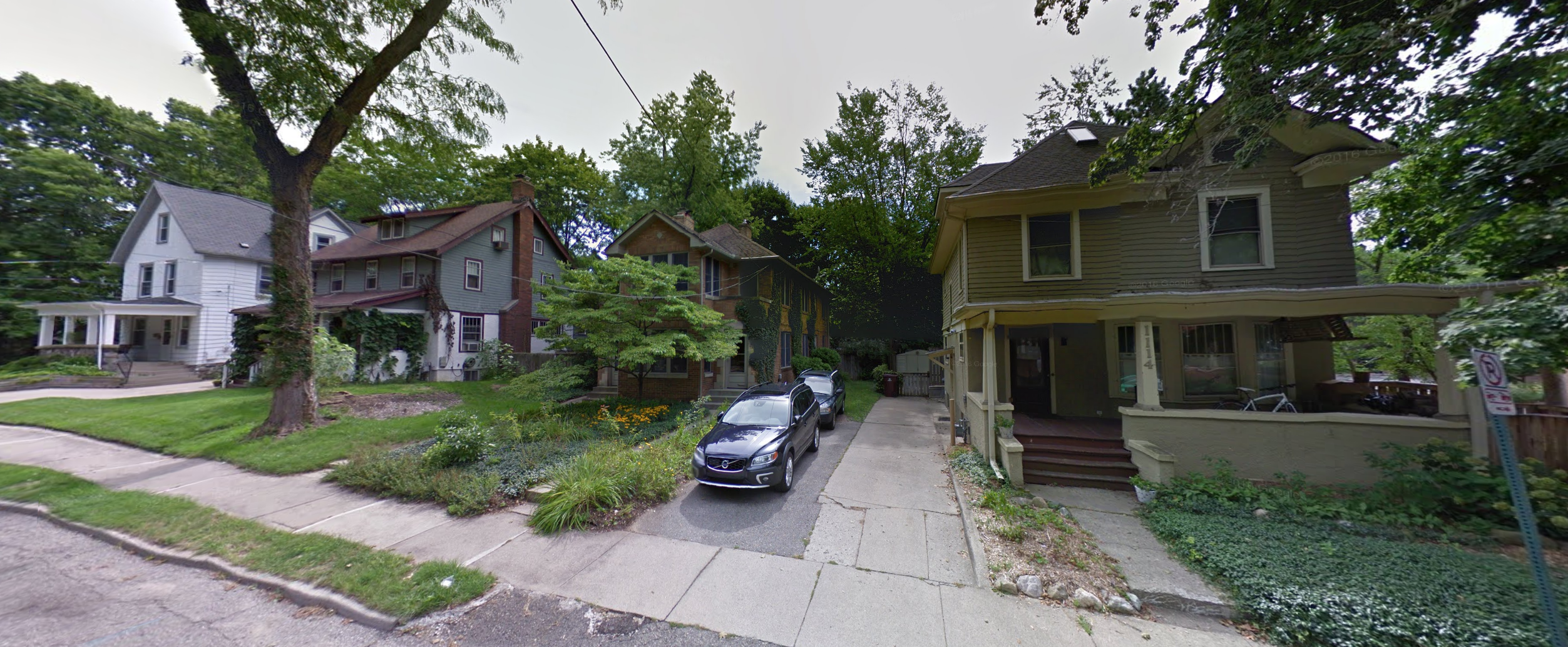 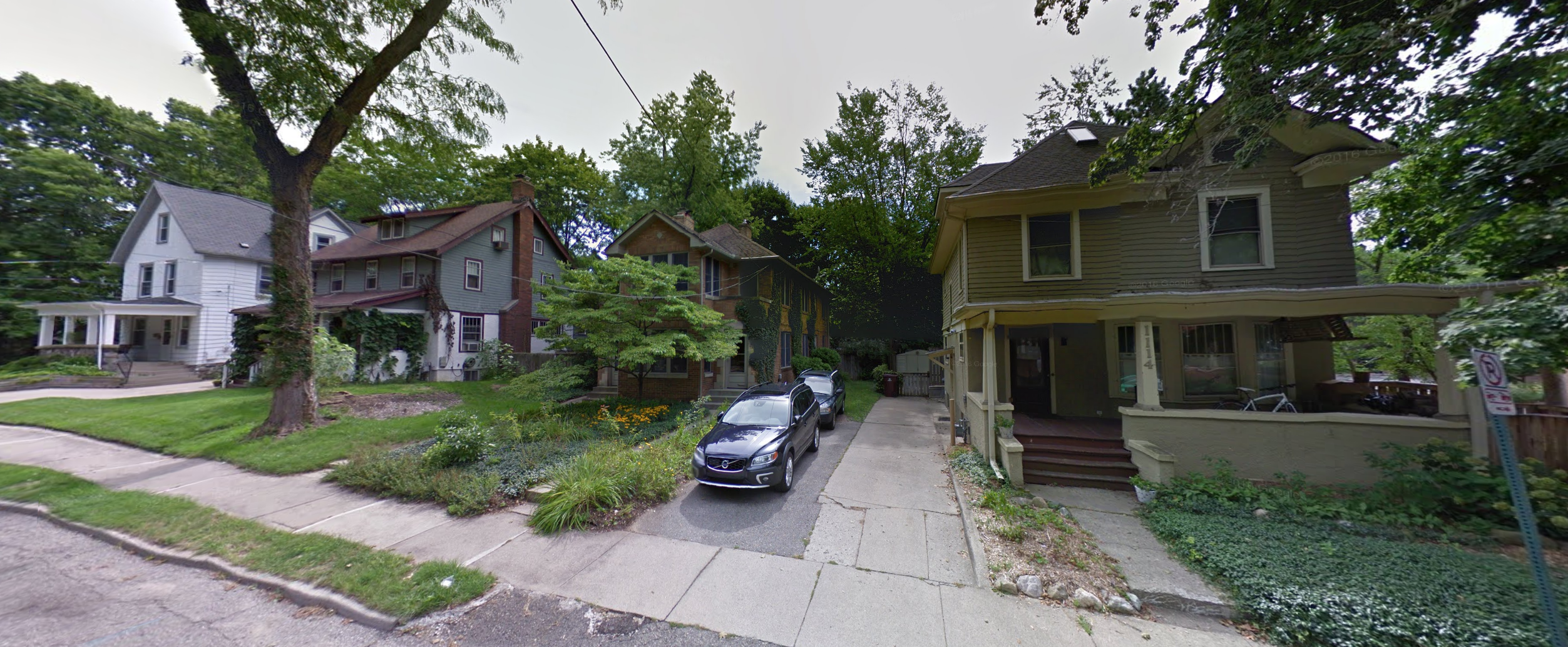 Hal tells all
Machina’s invariance principle
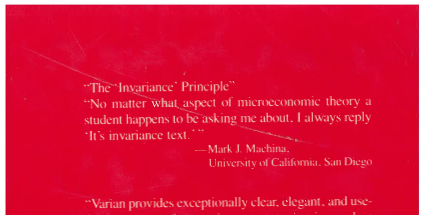 New Zealand version
Whenever a graduate student comes to me with a question about economic theory, I tell him  to:
         Go to Hal! 

Alan Woodfield
Econ for all
Compendium of Sophomoric Jokes
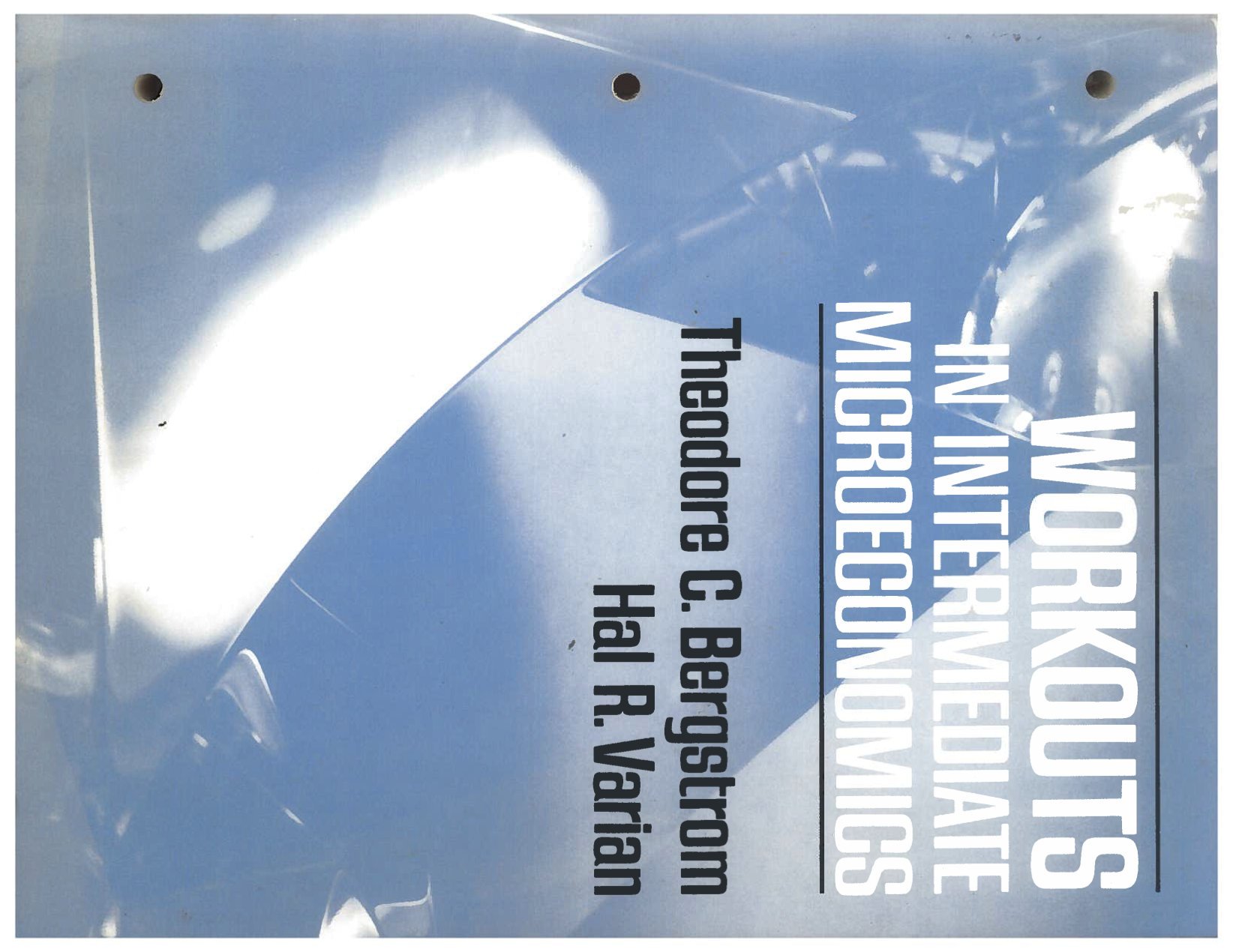 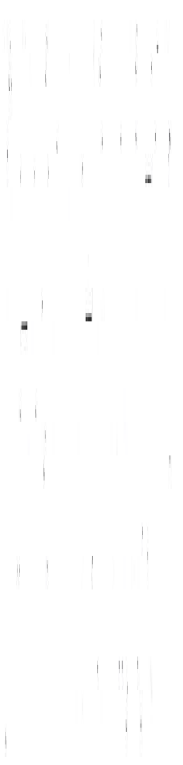 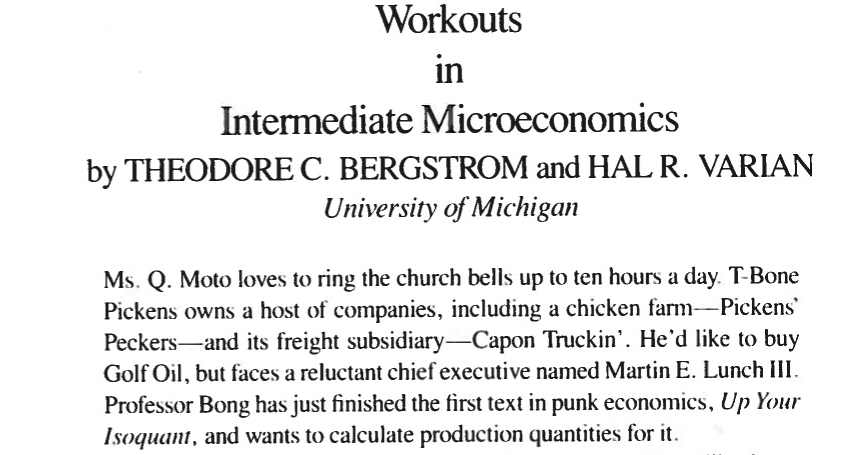 The League:  Home of the Econ Round Table
Annual Stroh’s Labatt’s Economic Theory ConferenceMichigan—Western Ontario
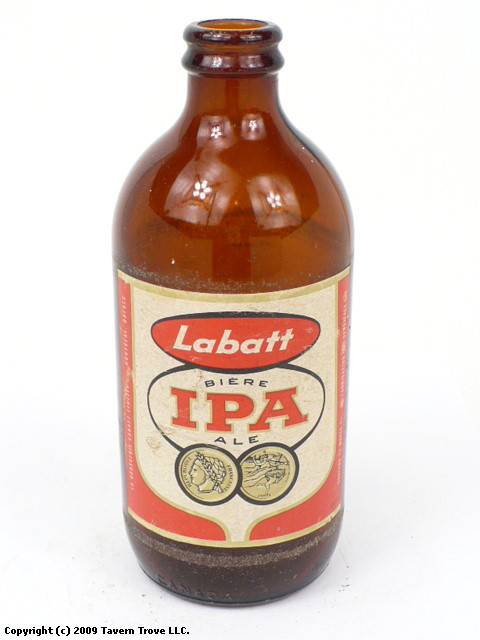 Christmas Eve, 1980
The Ruins
Christmas Morn
Post-Fire Exile: 1981-86
Hal meets TeX
New Toys
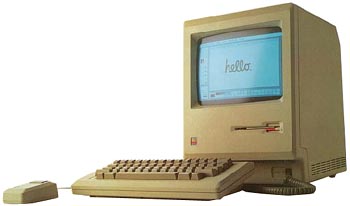 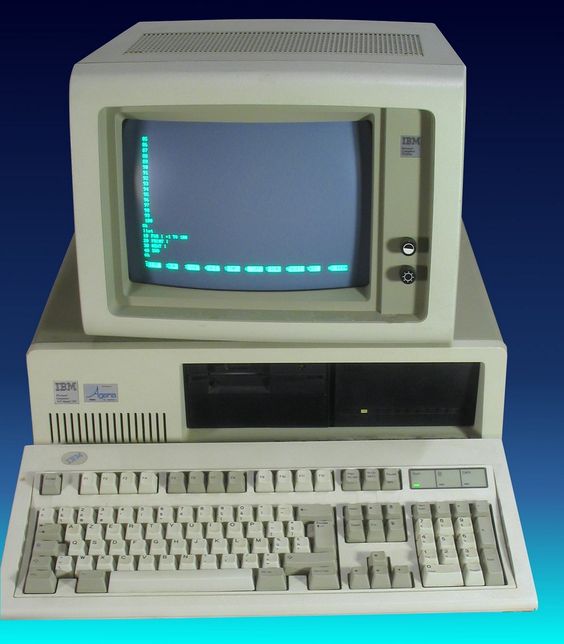 What’s next?
Hal Moves to the Better Homes and GardensNeighborhood
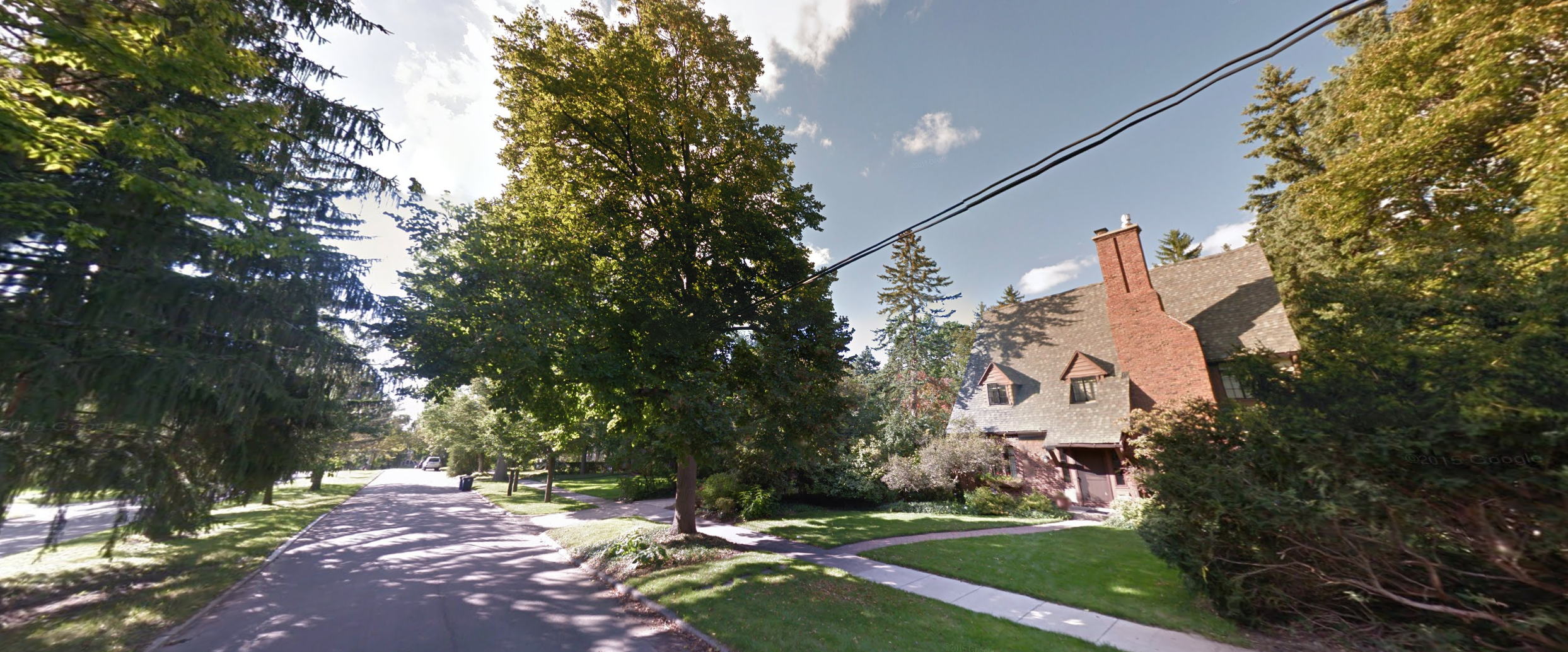 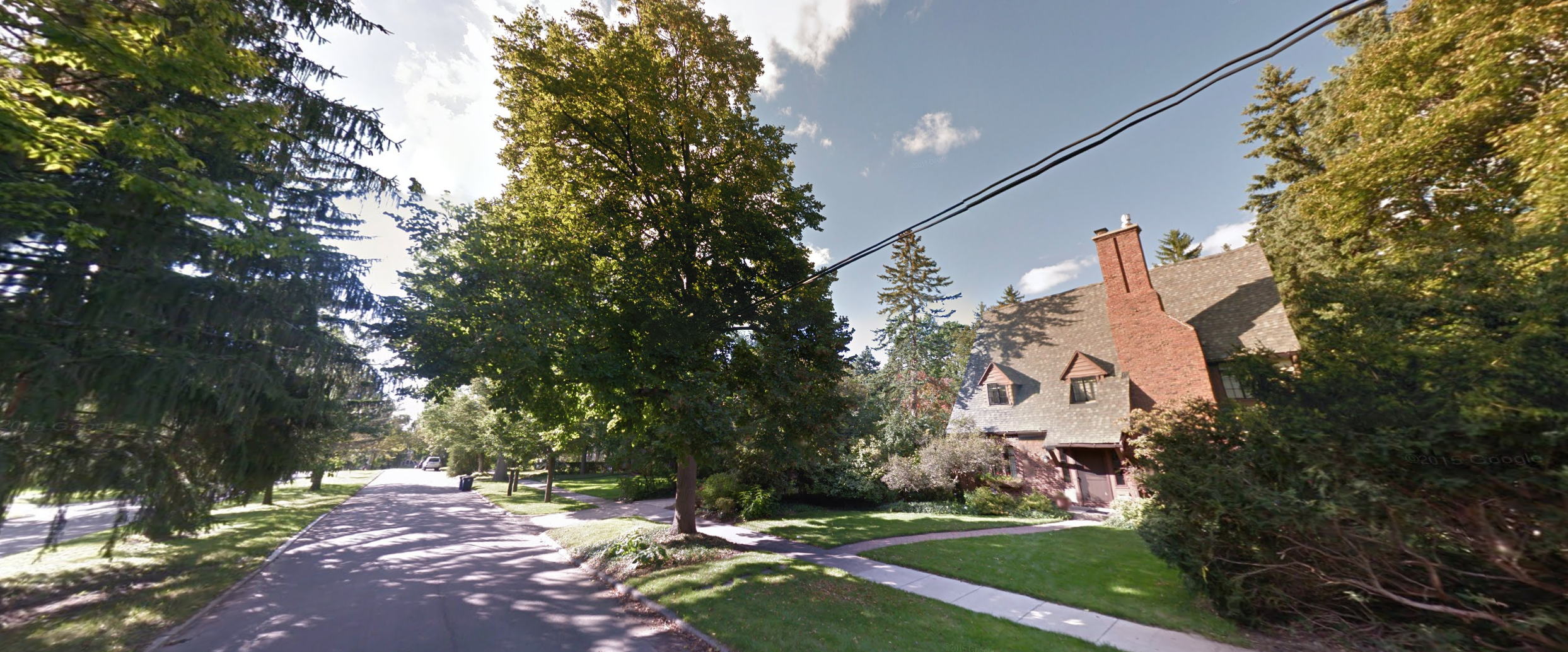 Econ Department Leaves Hospital,Returns to Campus,  1986
Lorch Hall: Return from Babylon
Dominick’s
Back in those days,
We sure had
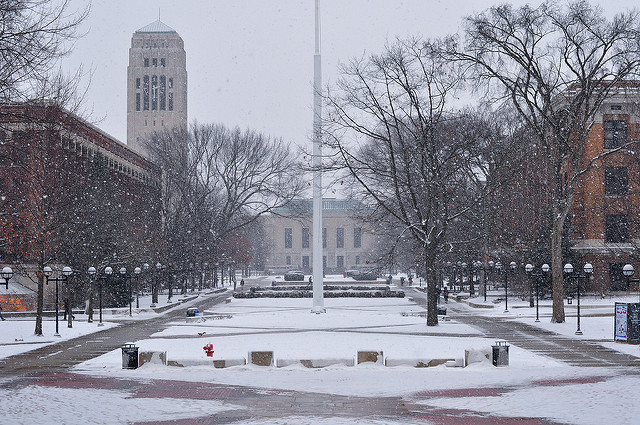 We sure had a Hal of a lot of fun!
a Hal of a lot
of fun!
Happy Birthday!